Αναπτυξιακή ψυχοπαθολογία και πρώιμες σχέσεις
Διδάσκουσα: Λήδα Αναγνωστάκη
«Διαπροσωπικές ικανότητες» των βρεφών
Τα βρέφη γεννιούνται «προσανατολισμένα» προς τους άλλους (με ικανότητες ιδιαίτερης εξελικτικής αξίας!!!) σε ένα περιβάλλον προσανατολισμένο να τα υποδεχτεί («πρώιμη μητρική ενασχόληση»)
«Διαπροσωπικές ικανότητες» βρεφών -2
Είναι επιλεκτικά στο τι κοιτάζουν (περίπλοκα σχήματα, ανθρώπινο πρόσωπο) (Fanz, 1958, 1961, 1963) (βλ. επόμενη διαφάνεια)
Μιμούνται εκφράσεις του προσώπου από την αίθουσα του τοκετού.
Από 2 εβδομάδων προτιμούν να κοιτάζουν το πρόσωπο της μητέρας τους σε φωτογραφία (απαραίτητη προϋπόθεση η επαρκής αλληλεπίδραση) (Carpenter, 1974, McFarlan, 1978)
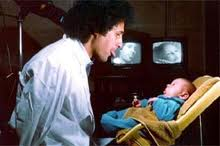 Πειράματα Fanz
«Διαπροσωπικές ικανότητες» βρεφών -3
Διακρίνουν την ανθρώπινη φωνή από άλλους ήχους και την προτιμούν.
Ορισμένα βρέφη από την ηλικία των δύο ημερών προτιμούν τη γλώσσα που ομιλείται γύρω τους από μια ξένη γλώσσα.
Αναγνωρίζουν τη φωνή της μητέρας τους και την προτιμούν.
Προτιμούν τη μυρωδιά της μητέρας τους και τη μυρωδιά του δικού της γάλακτος
Πειράματα Harlow (1958)
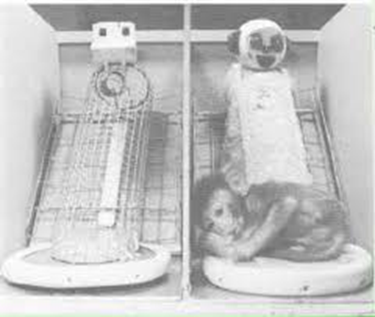 Τα ευρήματα θέτουν ερωτήματα για τις θεωρίες ικανοποίησης αναγκών και αναδεικνύουν την τεράστια σημασία της σωματικής (και συναισθηματκής) επαφής στην πρώτη σχέση (βλ. video από ανάπτυξη ιι)
Colwyn Trevarthen: έμφυτη διυποκειμενικότητα
Νεοζηλανδός στην καταγωγή. Κυρίως έδρασε στη Μ. Βρετανία και τις ΗΠΑ (Harvard University)
Θεωρία της έμφυτης διυποκειμενικότητας
Ψυχοβιολογικός προσανατολισμός: η ανάπτυξη του βρέφους βασίζεται σε αλληλεπιδράσεις ενδογενών παραγόντων και τις αμοιβαίες σχέσεις του αναπτυσσόμενου εγκέφαλου με άλλους πιο ώριμους εγκέφαλους
Το πλάνο ανάπτυξης του νου είναι ενδογενές, αλλά τα γονίδια από μόνα τους δεν επαρκούν για την ανάπτυξη. Μητέρα και βρέφος «συντονίζονται» από την αρχή της εγκυμοσύνης, βιολογικά και ψυχολογικά, και οδηγούνται σε μία κοινή, ευεργετική και για τους δύο σχέση
Colwyn Trevarthen: έμφυτη διυποκειμενικότητα
Τα βρέφη έχουν έμφυτη ικανότητα για διυποκειμενικότητα, δηλαδή μία εγγενή ικανότητα για αμοιβαία αναγνώριση και επικοινωνιακή συναλλαγή.
Στη βρεφική ηλικία υφίσταται και λειτουργεί ένας έμφυτος, εξαιρετικά σύνθετος μηχανισμός πιο γενικός από εκείνον της γλώσσας, προσανατολισμένος στην αλληλεπίδραση προς τον άλλο.
Η διυποκειμενικότητα είναι το κίνητρο και ο ρυθμιστής της ανθρώπινης ψυχολογικής ανάπτυξης
Colwyn Trevarthen: έμφυτη διυποκειμενικότητα
Τέσσερις περίοδοι στον πρώτο χρόνο ζωής :
Νεογνική περίοδος (0-6 εβδομάδων)
Περίοδος πρωτογενούς διυποκειμενικότητας (2ος και 3ος μήνας)
Περίοδος παιχνιδιών (4ος - 8ος μήνας)
Περίοδος της δευτερογενούς διυποκειμενικότητας (9ος -12ος μήνας)
Νεογνική περίοδος (0-6 εβδομάδων)
Τα νεογνά έχουν μία ειδική αισθητηριακή ετοιμότητα για την ανακάλυψη, αναγνώριση, τη συναισθηματική παρουσία και την ανατροφική συμπεριφορά της μητέρας.
Σηματοδοτούν τη δυσαρέσκειά τους μέσω κινήσεων (προσώπου, χεριών, όλου του σώματος) και με το κλάμα. Οι μητέρες χρησιμοποιούν αυτά τα βρεφικά σημάδια
Αποκρίνονται με ευχαρίστηση στο μητρικό χάδι, προσανατολίζονται προς την ιδιαίτερη μυρωδιά της μητέρας και τη φωνή της.
Προσαρμόζουν το σώμα τους για να τα αγκαλιάσει η μητέρα και να θηλάσουν
Η μίμηση (που εμφανίζεται από τις πρώτες ημέρες ζωής) θεωρείται μία από τις πιο αντιπροσωπευτικές εκδηλώσεις της έμφυτης διυποκειμενικότητας
Τα νεογνά αποσύρονται ή αμύνονται απέναντι σε μία μη συμπονετική/μη ευαίσθητη μητέρα
Περίοδος πρωτογενούς διυποκειμενικότητας (2ος και 3ος μήνας)
Αλλάζει η μορφή επικοινωνίας βρέφους-μητέρας. Το βρέφος έχει πολύ συγκεκριμένες προσδοκίες για το πώς πρέπει να συμπεριφέρεται η μητέρα.
Κανονικές συναλλαγές με τη μητέρα με φωνοποιήσεις, χειρονομίες κλπ. Οι συναλλαγές αυτές γίνονται  «έτσι, για διασκέδαση». Αυτές οι συναλλαγές λέγονται «πρωτοσυνομιλίες»
Η μητέρα απαντά με τη «διαισθητική ομιλία»: πανανθρώπινα έχει βρεθεί ότι είναι απλούστερη η δομή από το λόγο που απευθύνεται σε ενηλίκους, έχει μεγαλύτερη τονική διακύμανση, σύντομες λέξεις, συχνές επαναλήψεις και παύσεις
Τα βρέφη προτιμούν τη «διαισθητική ομιλία» σε σχέση με ομιλία προς ενήλικες
Η εξερεύνηση αντικειμένων δεν γίνεται ταυτόχρονα με τη συνομιλία με πρόσωπα
Περίοδος παιχνιδιών (4ος - 8ος μήνας)
Τα βρέφη επιθυμούν να αγγίζουν, να εξερευνούν, να παίζουν με το πρόσωπο και το στόμα της μητέρας. Αυτό το παιχνίδι έχει μία εκφραστική όψη που απουσιάζει όταν το βρέφος εξερευνά άψυχα αντικείμενα.
Οι μητέρες γίνονται πιο ζωηρές και παιχνιδιάρες, παίζοντας σωματικά παιχνίδια, λέγοντας βρεφικά και μη βρεφικά τραγούδια κλπ
Τα βρεφικά τραγούδια που λένε οι μητέρες (πχ. «πάει ο λαγός»), παρά τις γλωσσικές διαφορές, έχουν οικουμενικά κοινή μορφή (στροφή τεσσάρων γραμμών), κοινές επιταχύνσεις και επιβραδύνσεις
Μετά τους 6 μήνες τα βρέφη χρησιμοποιούν συστηματικά τη «συναισθηματική/κοινωνική αναφορά»
Περίοδος της δευτερογενούς διυποκειμενικότητας (9ος -12ος μήνας)
Όχι πια δυαδική επικοινωνία, αλλά τριαδική: μητέρα-αντικείμενο-βρέφος.
 «Πάρε-δώσε» με τα αντικείμενα, μοίρασμα ενδιαφέροντος
Πρώτες λέξεις που συνοδεύουν αυτό το κοινό μοίρασμα ενδιαφέροντος
Συντονισμός μητέρας – βρέφους: η συναισθηματική συγχορδία (D. Stern)
Το γεγονός ότι μητέρα και βρέφος συντονίζονται στη «συνομιλία» τους είναι εμφανές και από το πείραμα του «ακίνητου προσώπου» («still face» βλ. video),  αλλά και από αυτό που μελέτησε ο Daniel Stern και ονομάστηκε «συναισθηματική συγχορδία».
 Παρατηρείται στις συναλλαγές βρεφών-μητέρων από τους 6 μήνες και μετά (πρόδρομα στοιχεία βλέπουμε και νωρίτερα).
Συναισθηματική συγχορδία (affect attunement): εάν το βρέφος εκπέμψει ένα σήμα μέσα από πχ. το φωνητικό κανάλι, η μτέρα –χωρίς να το αντιληφθεί συνειδητά- θα ανταποδώσει ίδιας δομής μήνυμα μέσα από το ίδιο κανάλι ή μέσα από ένα άλλο κανάλι (πχ. μέσω της αφής)
Βιντεο αλληλεπίδρασης μητέρας-βρέφους
https://emea01.safelinks.protection.outlook.com/?url=https%3A%2F%2Fyoutu.be%2F-60yYJvztJ8&amp;data=04%7C01%7C%7Cb54e00877a2044b28c2108d9b7918b54%7C84df9e7fe9f640afb435aaaaaaaaaaaa%7C1%7C0%7C637742658004465533%7CUnknown%7CTWFpbGZsb3d8eyJWIjoiMC4wLjAwMDAiLCJQIjoiV2luMzIiLCJBTiI6Ik1haWwiLCJXVCI6Mn0%3D%7C3000&amp;sdata=lCpWrExNLgfylWVAnqWHwu75%2BKbTsOkMAWNMkU8pgoU%3D&amp;reserved=0
Η σχέση του γονέα προς το παιδί
Ο (τόσο σημαντικός για την επιβίωση και τη μετάπειτα ζωή του παιδιού) δεσμός γονέα-παιδιού αρχίζει από την αρχή της ζωής (δηλ. πριν τον τοκετό)!
«Εξελικτικό» βοήθημα: Εμφάνιση των νεογέννητων (τι χαριτωμένα!) και σχετικές ικανότητές τους…
Προσδοκίες των γονέων για το μέλλον –όπως φαίνεται ερευνητικά από τις περιγραφές των γονέων για το νεογέννητο παιδί τους ήδη βλέπουν ένα άτομο πλήρες με συγκεκριμενα χαρακτηριστικά (προβολές, reverie)
Ψυχοδυναμική θεώρηση της σχέσης βρέφους-μητέρας
Μιλάμε πάντα για τη σχέση:  «δεν υπάρχει βρέφος μόνο του». (”There is no such a thing as an infant” Donald Winnicott)-video Winnicott
Η ψυχαναλυτική θεώρηση σαφώς μελετά τι φέρει ο ενήλικας στη σχέση με ένα βρέφος (σε συνειδητό και ασυνείδητο επίπεδο: ονειροπόληση, προβολές, φαντασιώσεις, επαναλήψεις της δικής τους παιδικής ηλικίας- «τα φαντάσματα στο παιδικό δωμάτιο» Fraiberg) (κοίτα επόμενη διαφάνεια), ωστόσο τονίζεται ότι:
Το βρέφος δεν είναι παθητικός δέκτης, αντίθετα με βάση τα δικά του ψυχικά χαρακτηριστικά (όσο πρώιμα και αν είναι, πχ. ιδιοσυγκρασία, «φθόνος») συν-διαμορφώνει τη σχέση μαζί με τον Άλλον (που τυπικά ονομάζουμε «μητέρα»)
Η σχέση ξεκινά από πριν τη γέννηση
«Φαντασιωσικό» παιδί: το παιδί που φαντασιώνονται οι γονείς (συνειδητή ονειροπόληση)
 «Φανταστικό» παιδί: το παιδί στο οποίο προβάλλονται μέρη του ασυνειδήτου των γονέων
 «Πραγματικό» παιδί: το παιδί που υπάρχει πραγματικά μπροστά μας, μετά τη γέννηση
Πρώιμη μητρική ενασχόληση-1
Η μητέρα από το τελευταίο τρίμηνο της εγκυμοσύνης προσανατολίζεται «προς τα μέσα», στο μωρό που θα φέρει στον κόσμο. Η κατάσταση αυτή της πρώιμης μητρικής ενασχόλησης διαρκεί και μετά τη γέννηση (περίπου 40 ημέρες μετά), όπου η μητέρα είναι απόλυτα προσανατολισμένη προς το μωρό της, ώστε να μπορέσει να ανταποκριθεί στις ανάγκες του που πρέπει να ικανοποιούνται (σχεδόν) άμεσα. Σαν να προστατεύει το βρέφος της και να του προσφέρει τον κόσμο, σιγά-σιγά με δόσεις, όπως το φαγητό που έρχεται με δόσεις
Πρώιμη μητρική ενασχόληση-2
Η «αρκετά καλή μητέρα» προσπαθεί να τοποθετεί το βρέφος σε ένα περιβάλλον  «ούτε υπερβολικά πολύ, ούτε υπερβολικά λίγο» έτσι ώστε το παιδί να αποφύγει τους κινδύνους της στέρησης, αλλά και της υπερδιέγερσης
Σταδιακά, και αφού ενδυναμώνεται το βρέφος και εσωτερικεύει την  «αρκετά καλή μητρική» λειτουργία, μπορεί να αντέχει τις  «ματαιώσεις» που σταδιακά εισάγει η μητέρα.
«Κράτημα» και «εμπερίεξη»
«Κράτημα» (“holding”):  όρος που εισήγαγε ο Winnicott περιγράφοντας τη φυσική (σωματική) και ψυχική διαθεσιμότητα της μητέρας προς το βρέφος. Με τη φροντίδα που προσφέρει σταθερά, η μητέρα υποστηρίζει σωματικά και ψυχικά το βρέφος της. Το ικανοποιητικό «κράτημα» προσφέρει στο βρέφος την αίσθηση της σταθερότητας του εσωτερικού και εξωτερικού κόσμου και οδηγεί στην απαρτίωση του εαυτού
«Εμπερίεξη» (“containment”): όρος που εισήγαγε ο Bion και αναφέρεται στη λειτουργία του ψυχισμού της μητέρας. Η μητέρα υποδέχεται το περιεχόμενο των «προβολών» του βρέφους (ανυπόφορα συναισθήματα) και μέσω της «άλφα» λειτουργίας της, τα μεταβολίζει και τα νοηματοδοτεί  και τα «επιστρέφει» ως πλέον διαχειρίσιμα στοιχεία (βλ. «α! κρυώνεις λοιπόν!)